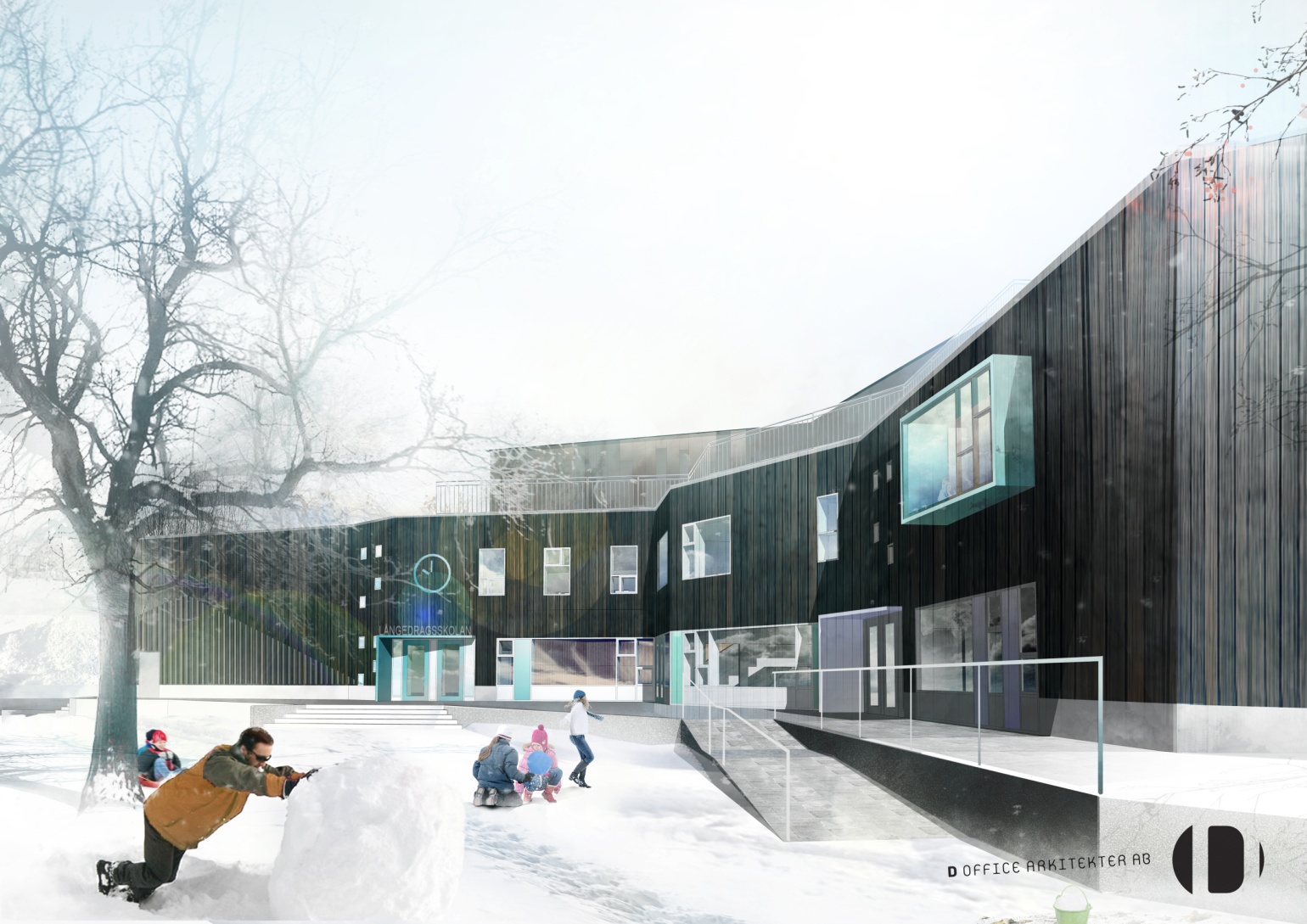 Långedragskolan
Se och bli sedd !
Samlingsytor – matsal, idrotten
Ljud och ljus 
Spännande arkitektur
Pedagogisk utemiljö på taket –NO, Bild, Slöjd, Klassrum, odling, slappa /chilla/hänga, spel …….
Tillgänglighetsanpassad
Ny teknik – lås, vent, IT…
Förberedd för uthyrning
Långedragskolan
245 elever 
Idrottssal
Tilllagningskök 
Bibliotek / mediatek
Slöjd
Fritidshem
Elevhälsa 
Personalarbetsrum, pausrum ,samtalsrum, kopieringsrum
Administration
Långedragskolan
Rivning Nya Långedragsskolan - november 2016
Entreprenad  avbruten mars 2017
Upphandling entreprenör pågår 
Slutbesiktning maj 2021
Skolan startar aug 2021
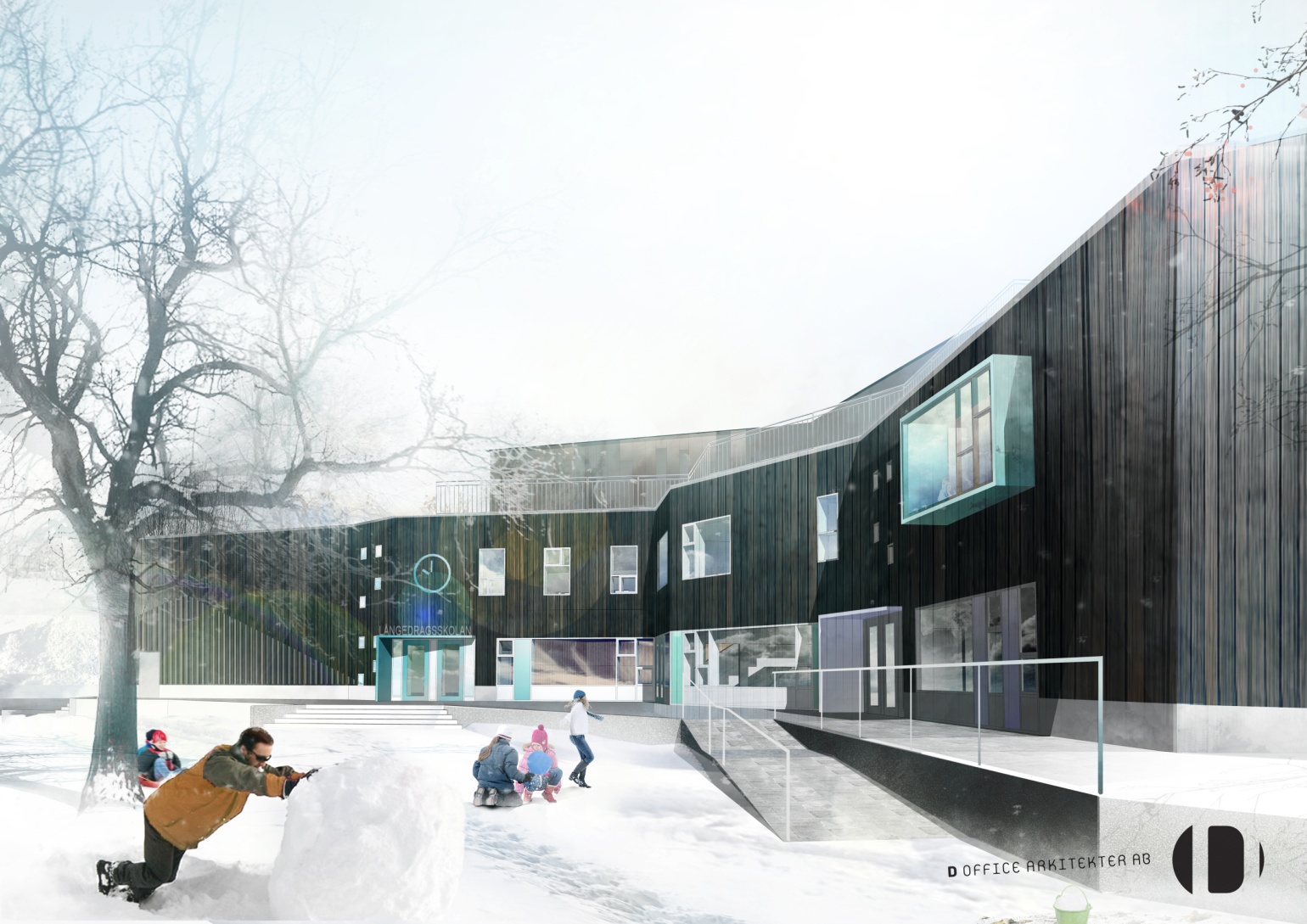 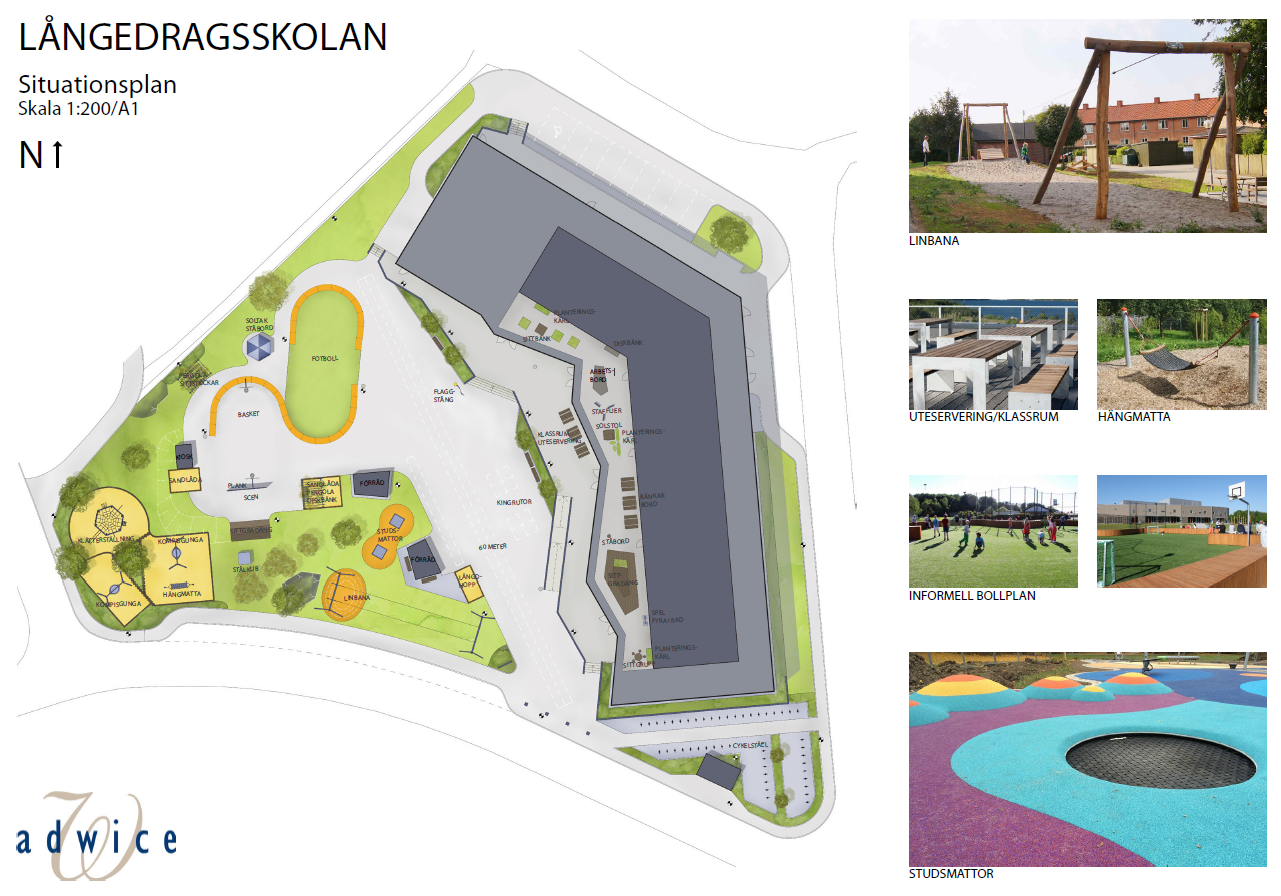 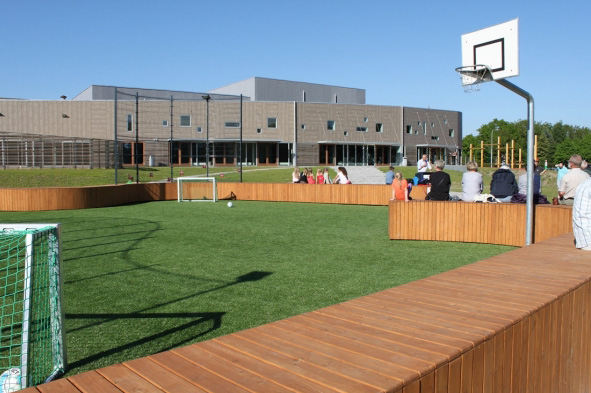 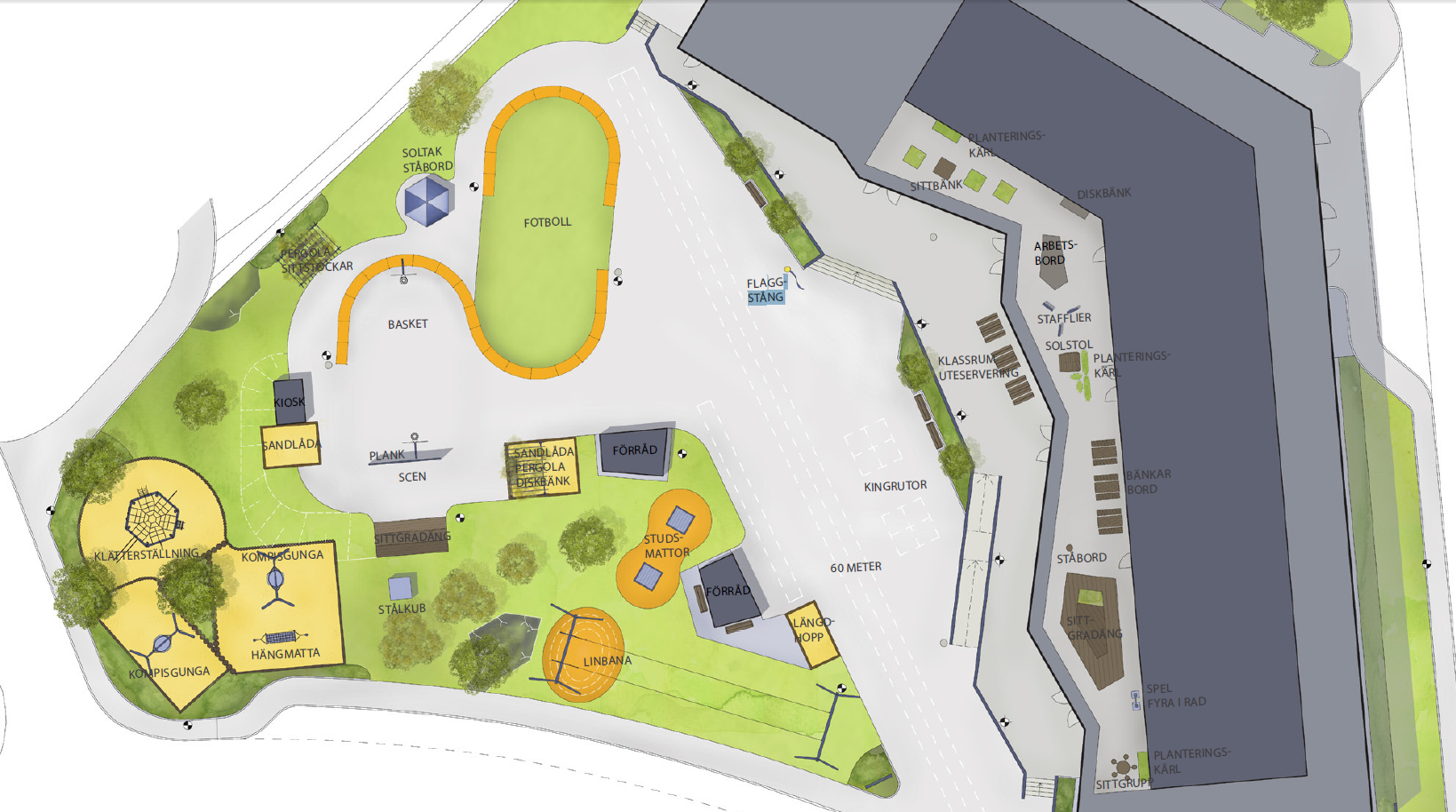 Plan 1
Plan 2
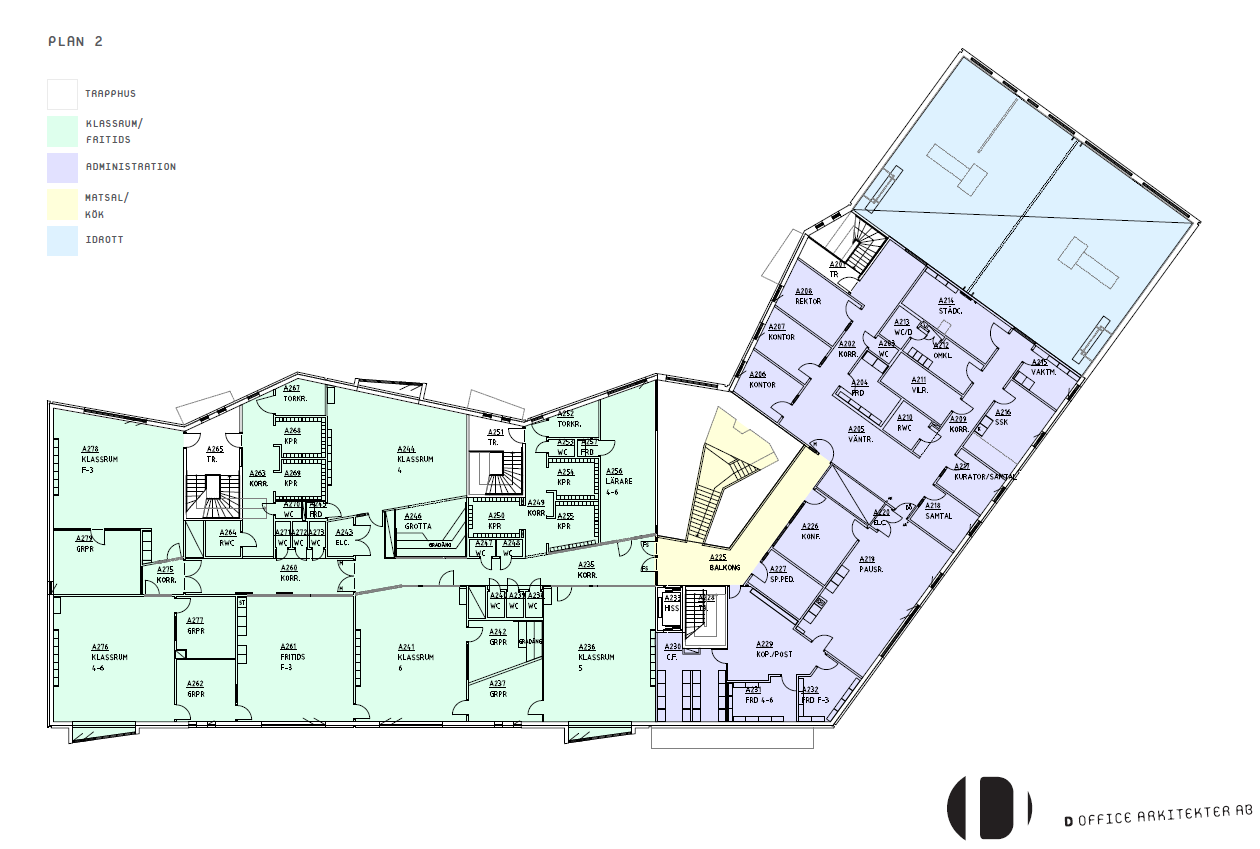 Plan 3
Vån 1
Vån 1
3 vån